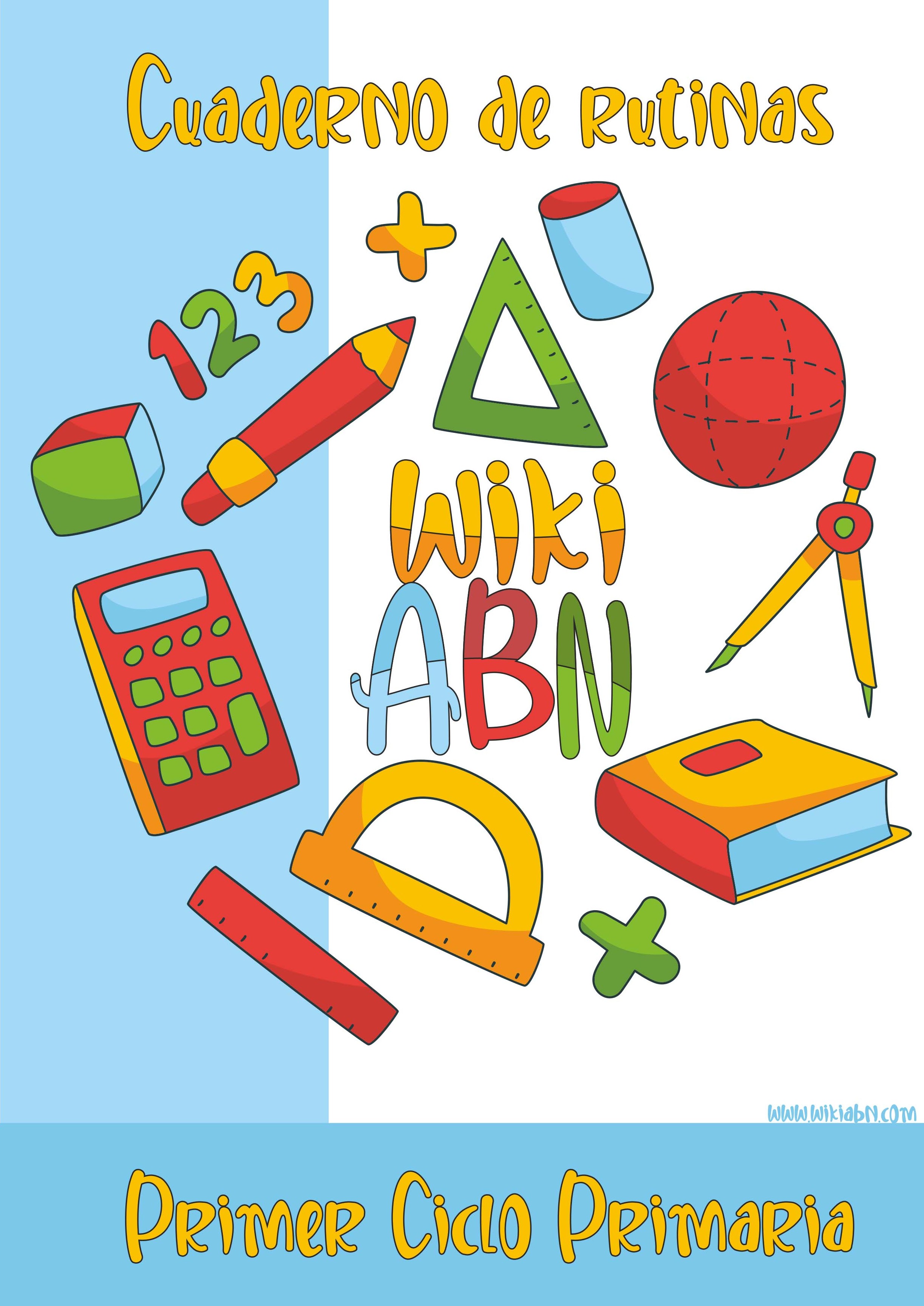 Fecha:
Fecha:
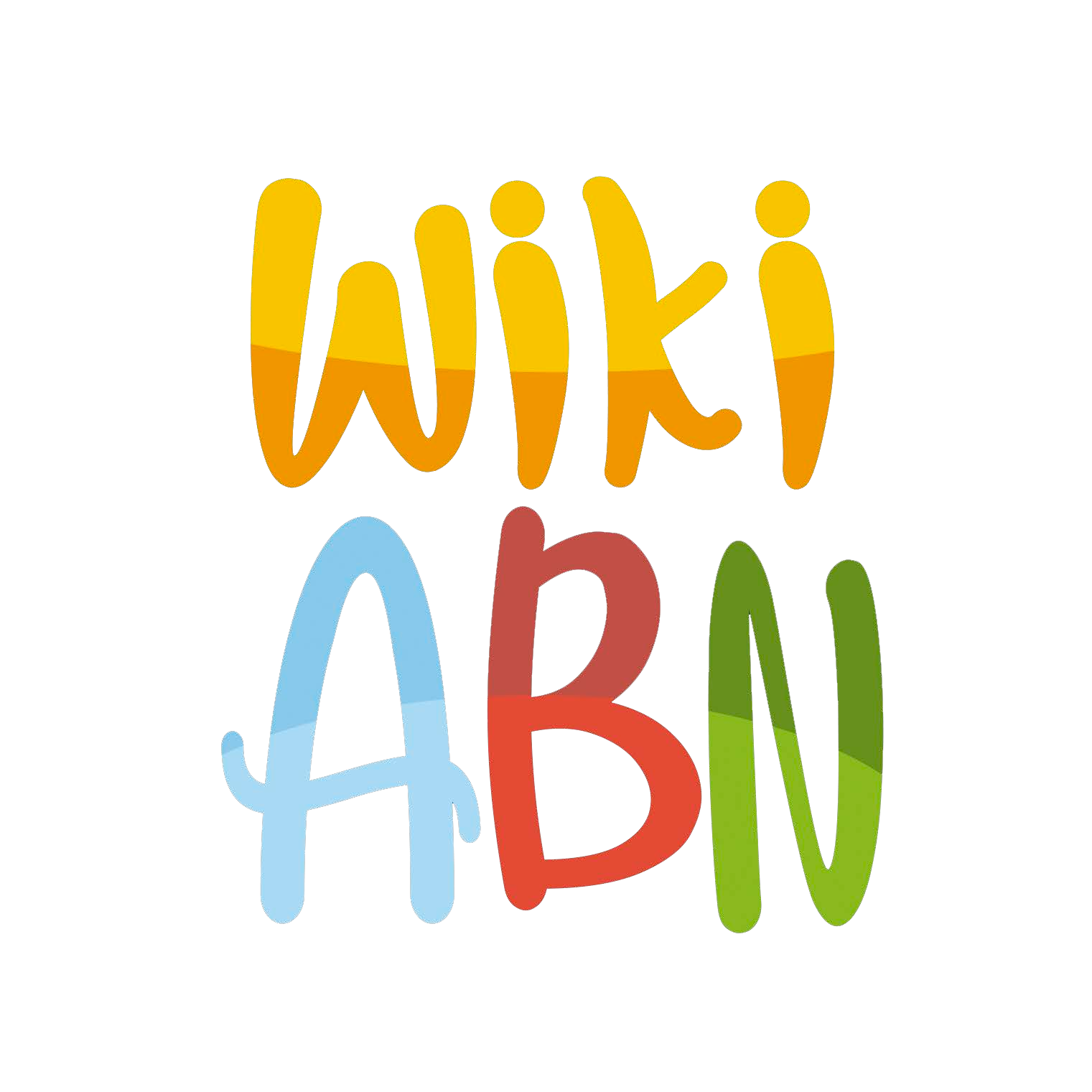 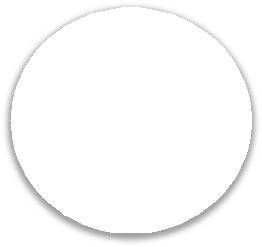 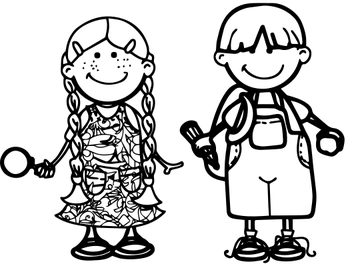 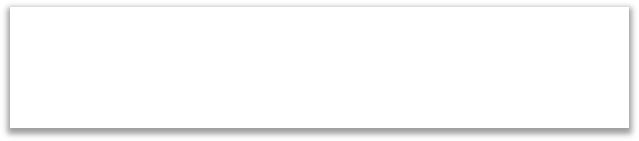 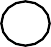 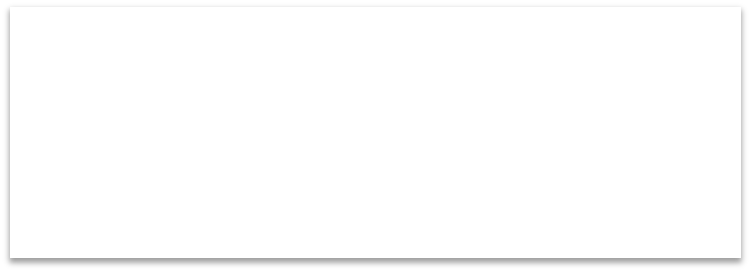 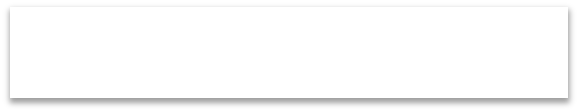 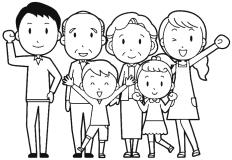 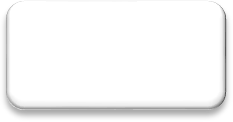 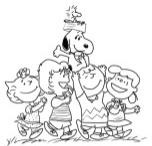 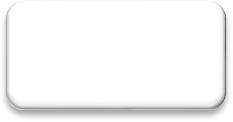 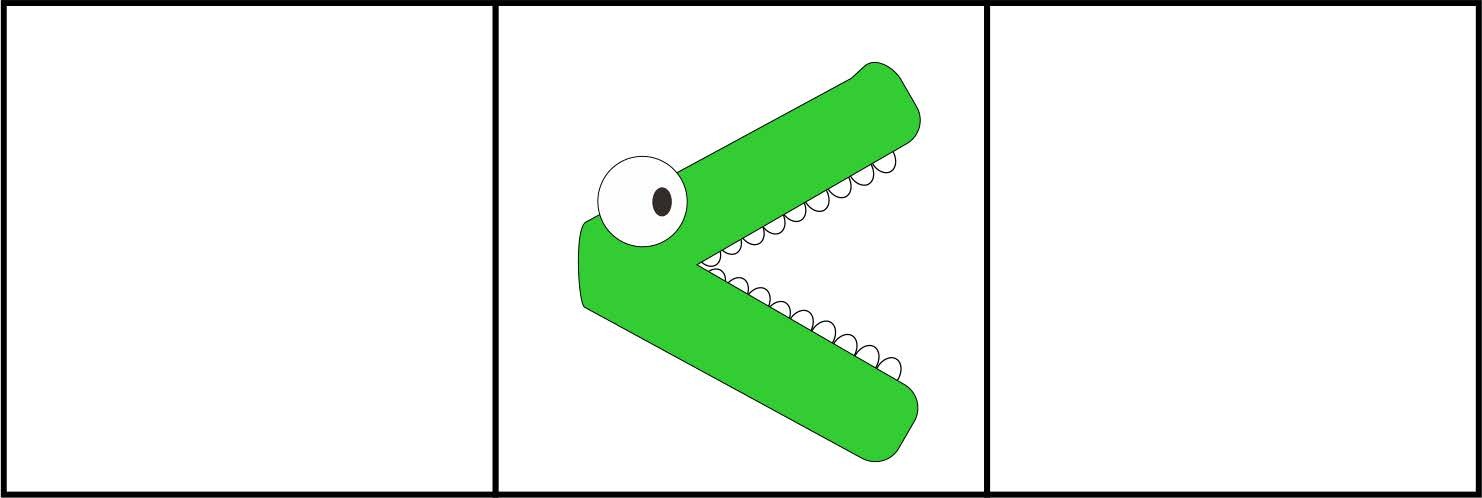 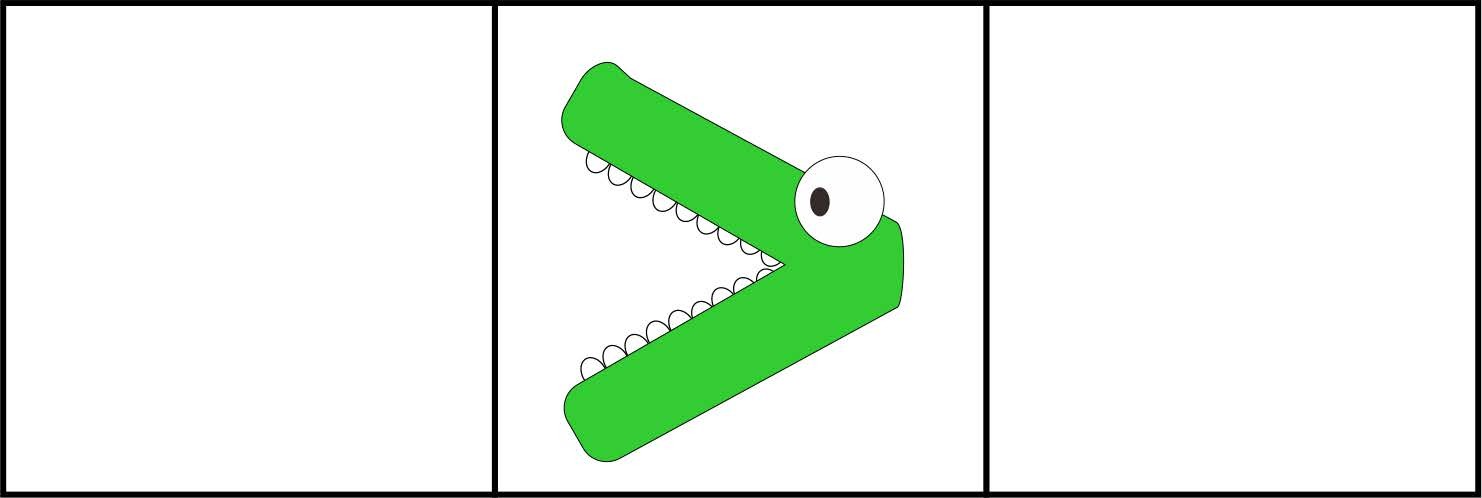 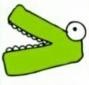 Fecha:
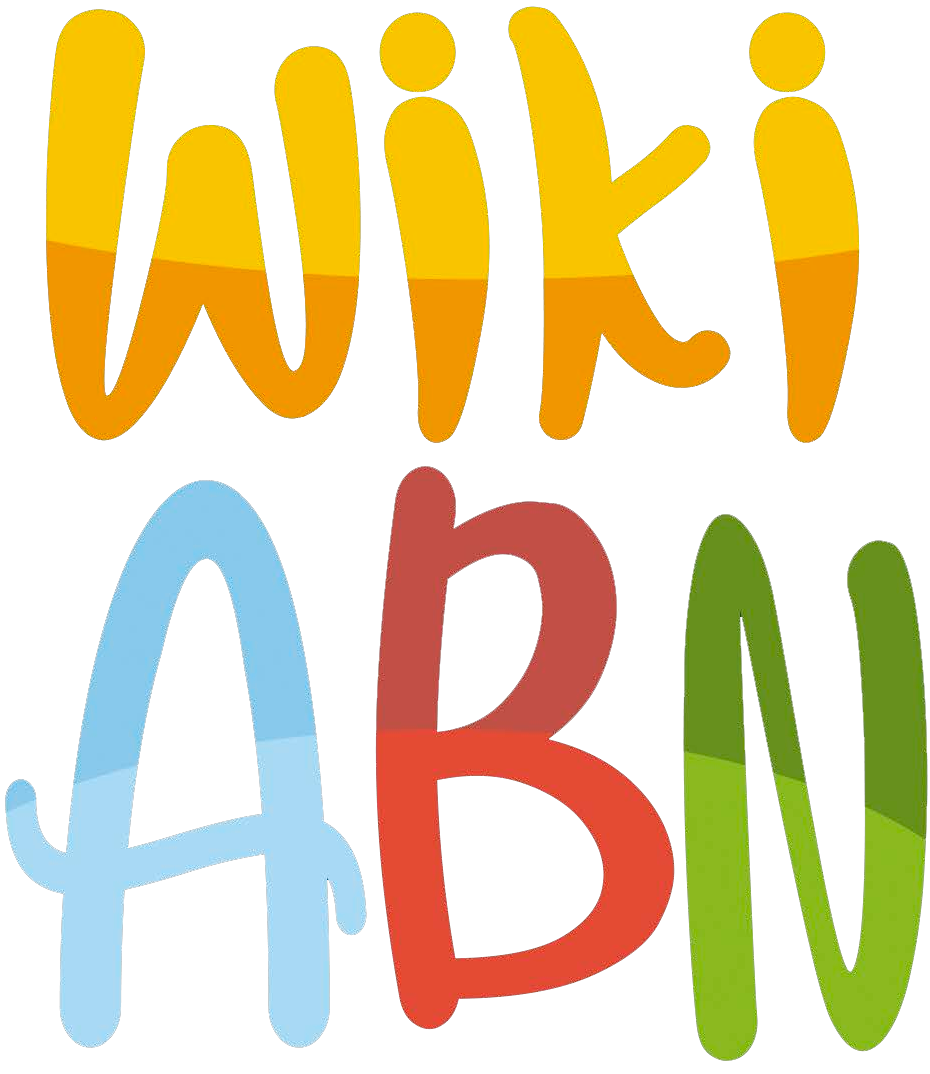 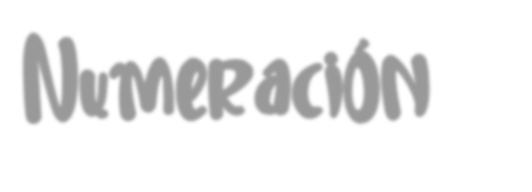 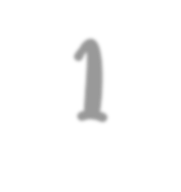 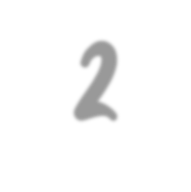 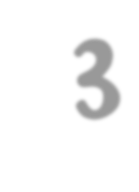 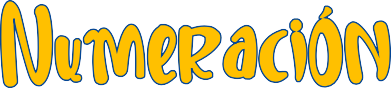 1.  Contamos hacia adelante.
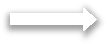 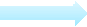 2.  Contamos hacia atrás.
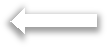 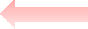 3.  Escribe el nombre de cada número.
4.	Escribe el número anterior y posterior
5.  Ordena de Mayor > a menor <
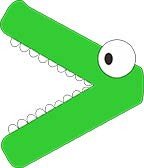 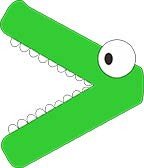 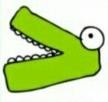 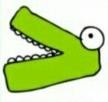 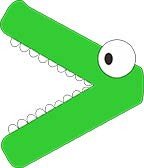 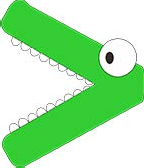 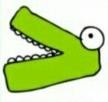 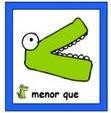 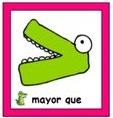 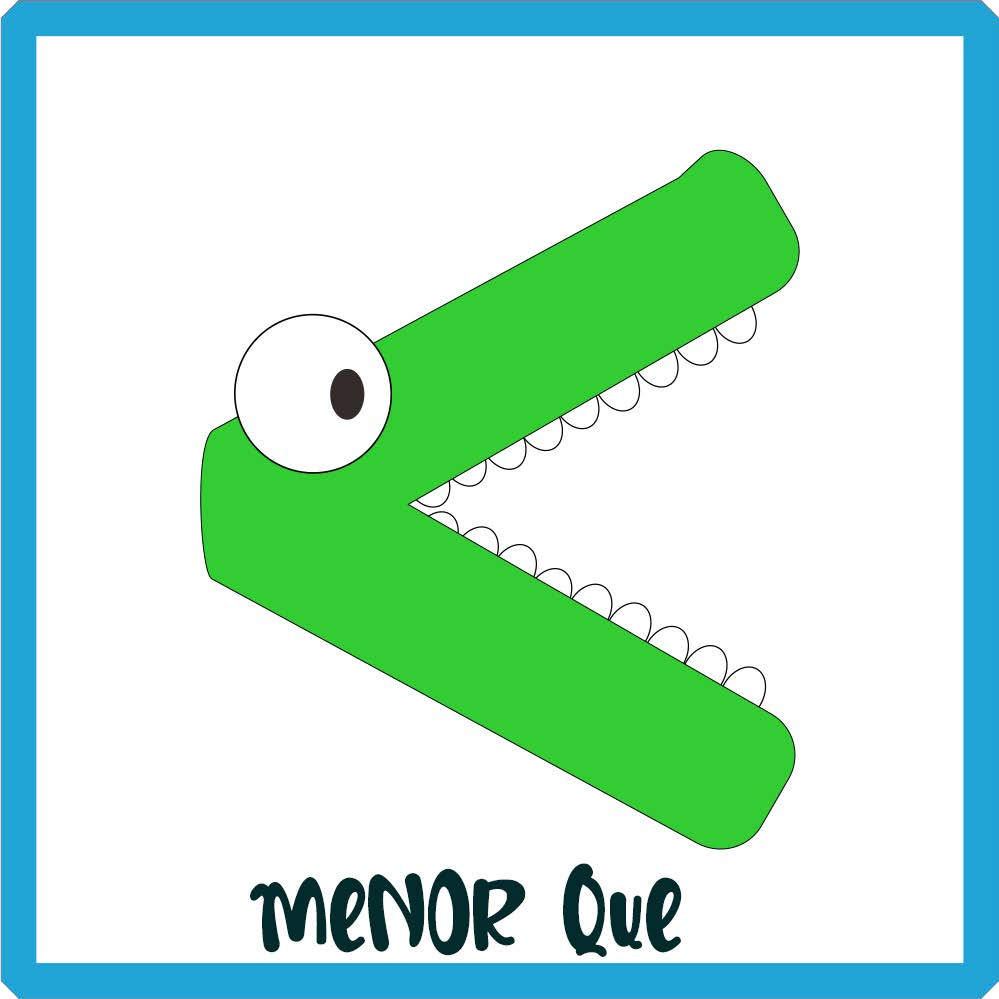 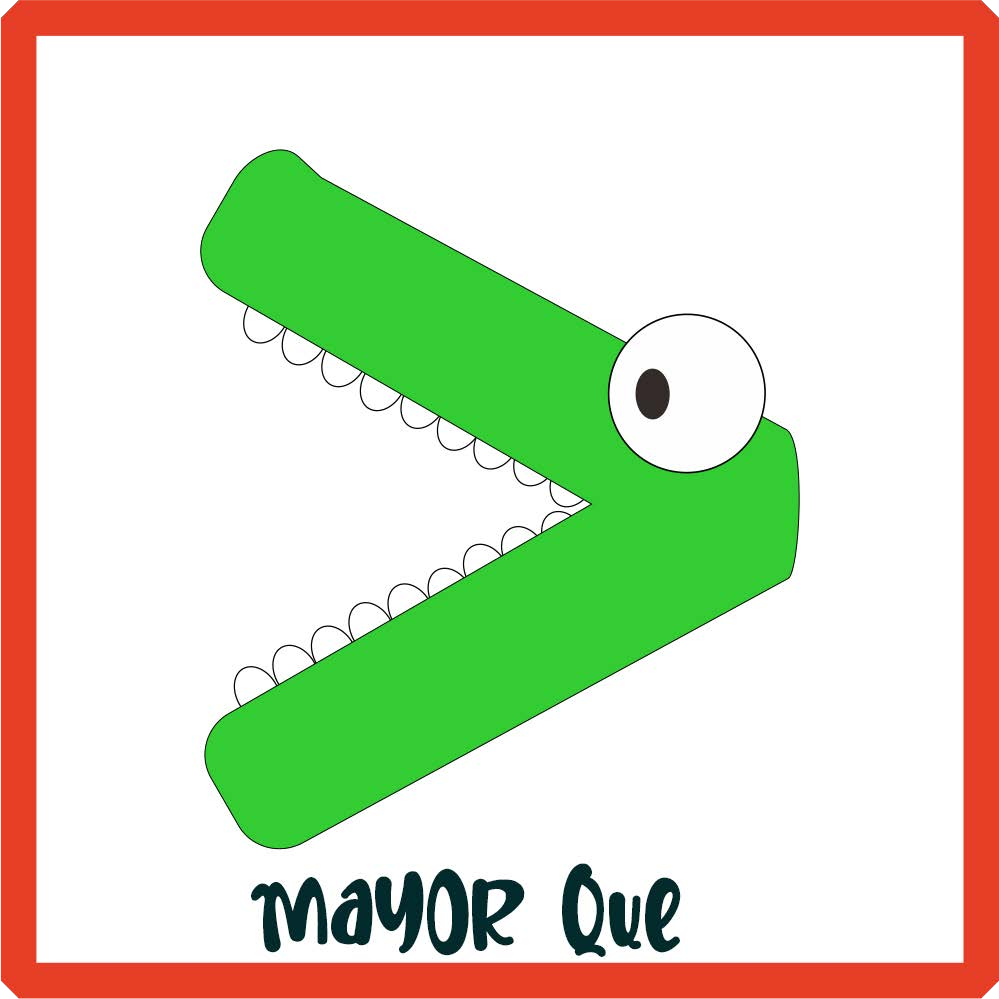 Fecha:
6.  Ordena de menor < a Mayor >
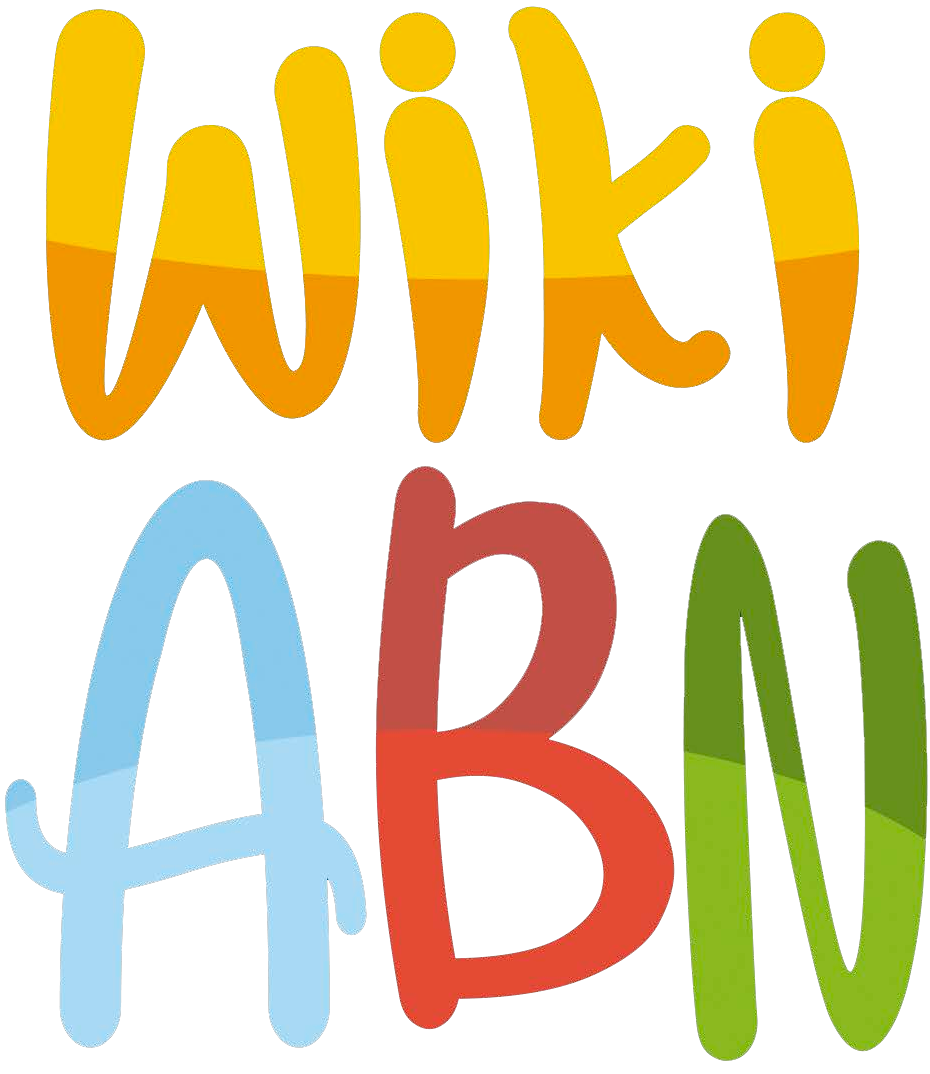 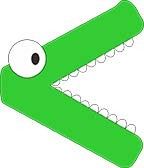 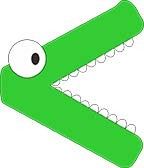 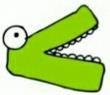 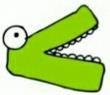 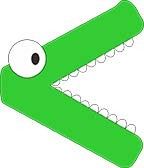 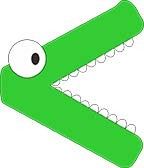 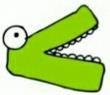 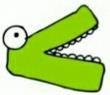 7. Crucigramas
8. Spider
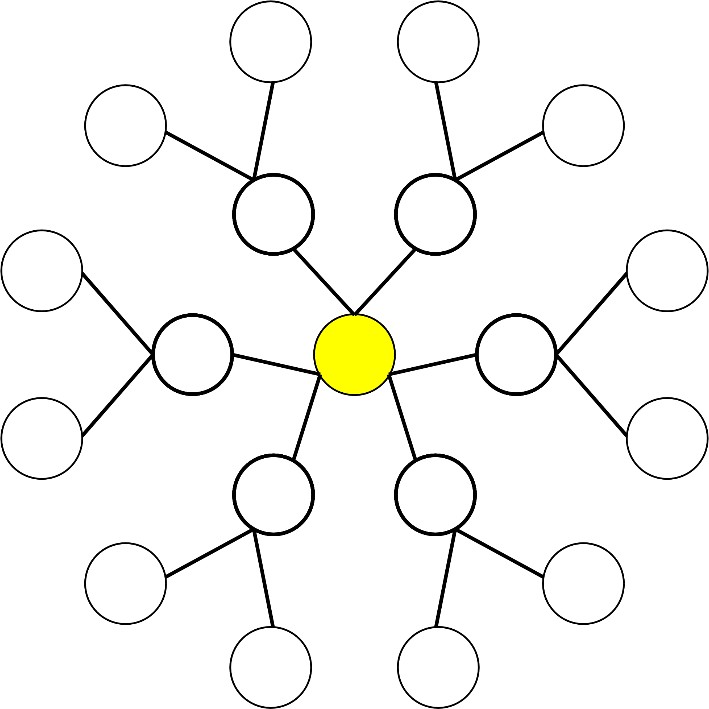 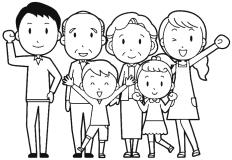 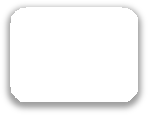 9.  La familia del
Fecha:
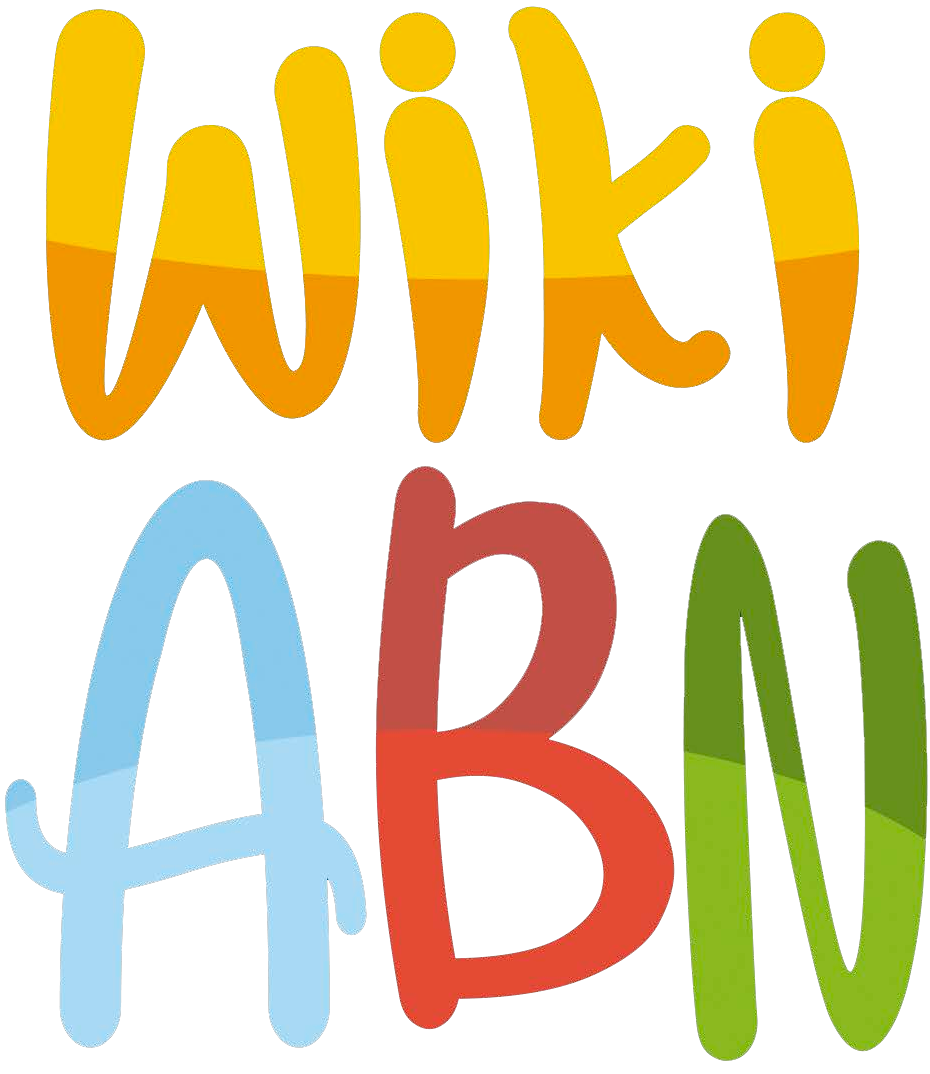 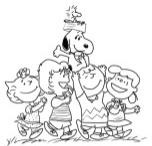 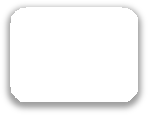 10. La pandilla del
11.Repartos
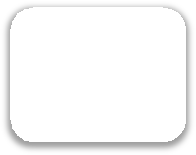 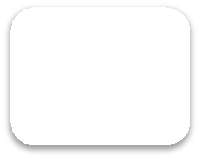 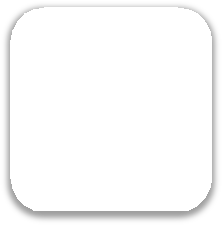 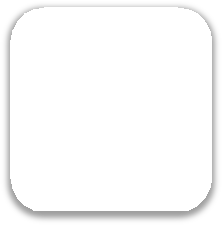 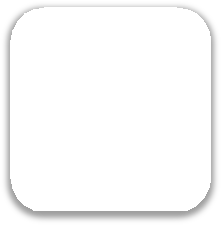 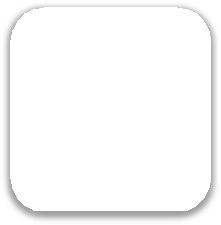 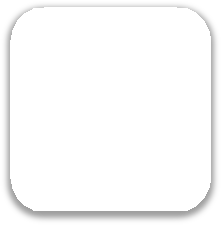 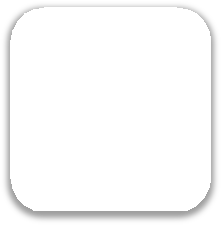 12. Completa la tabla del 100
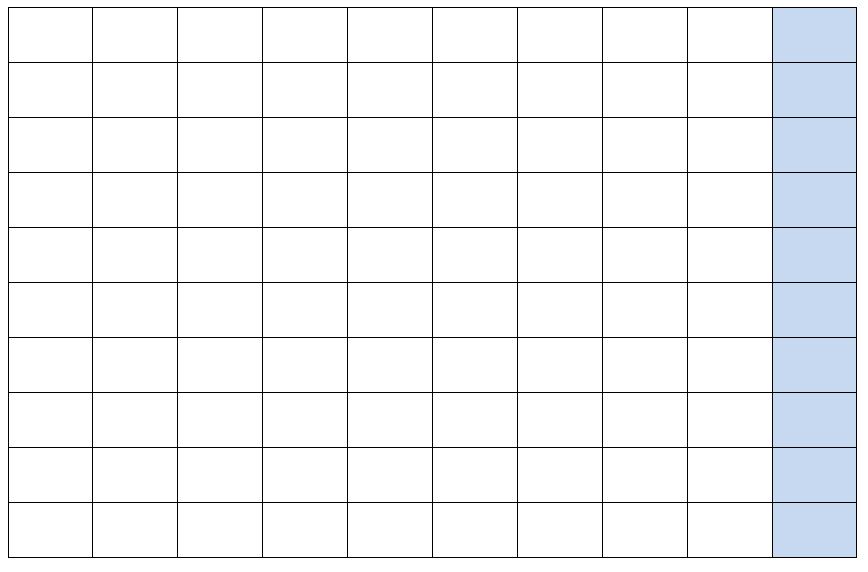 Fecha:
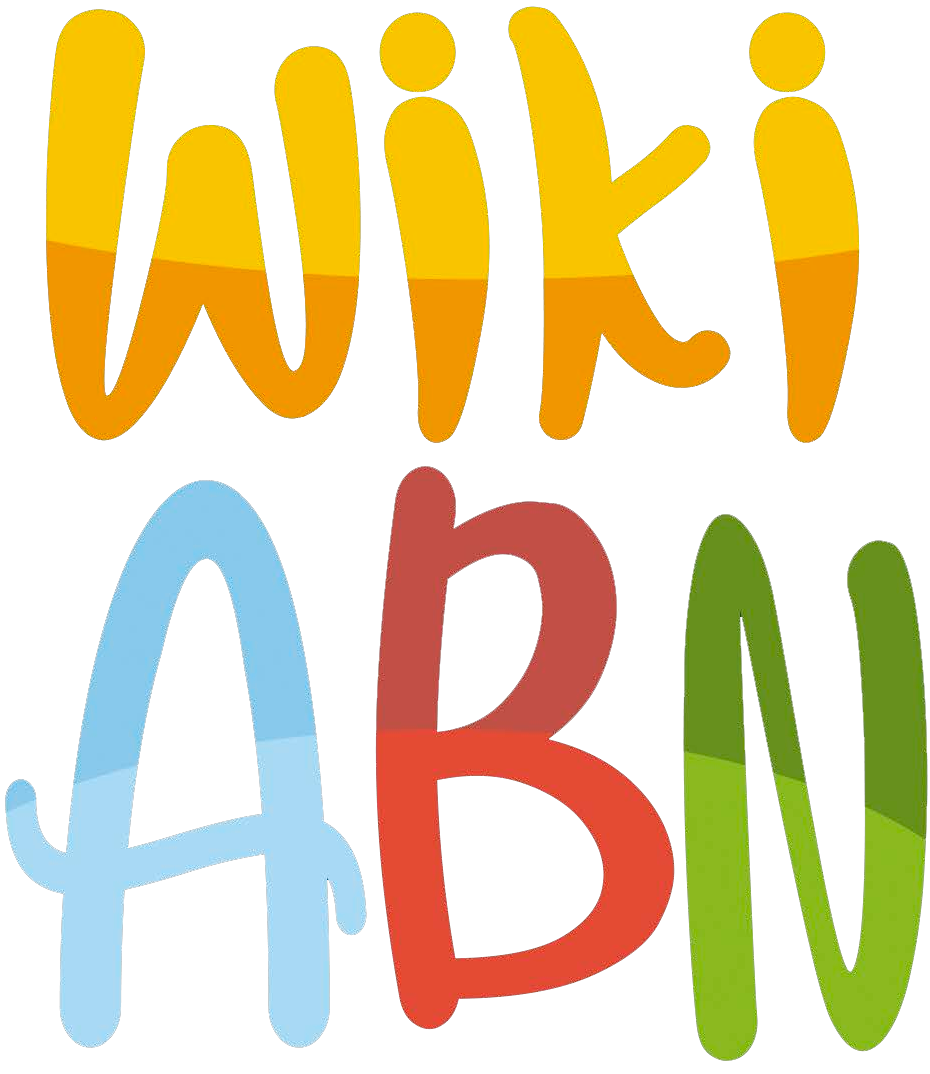 SOLES
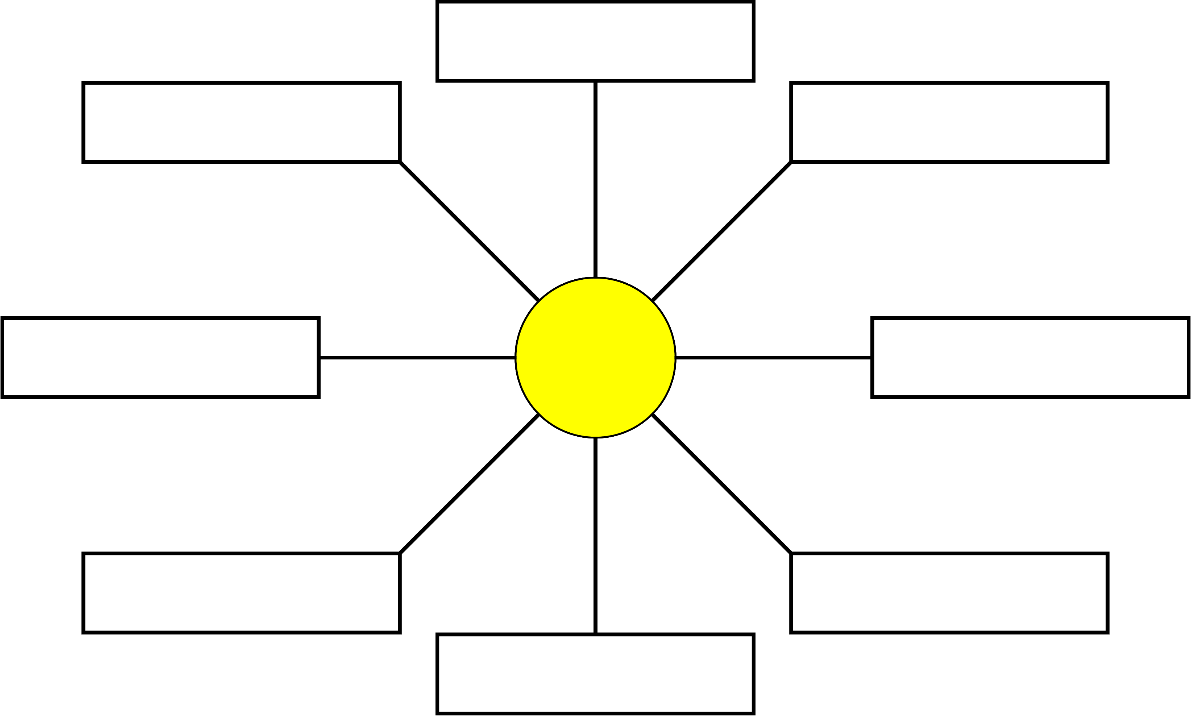 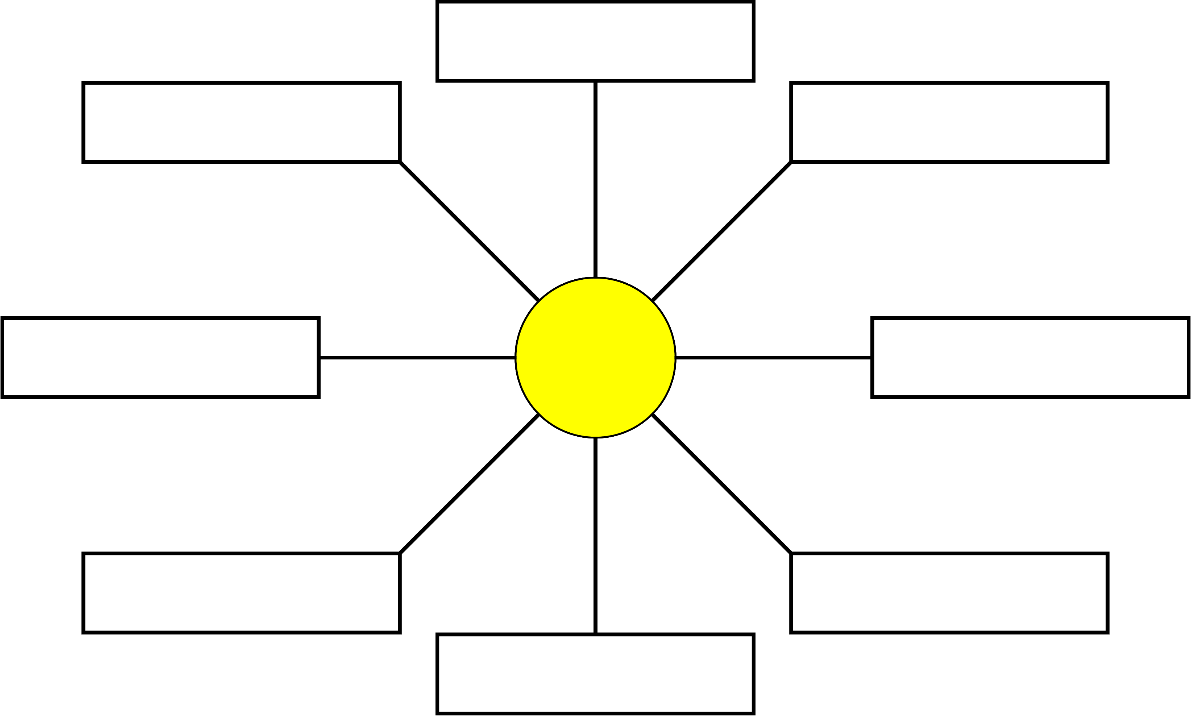 Fecha:
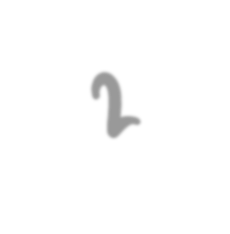 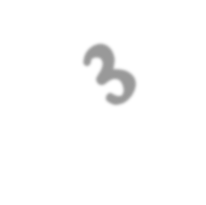 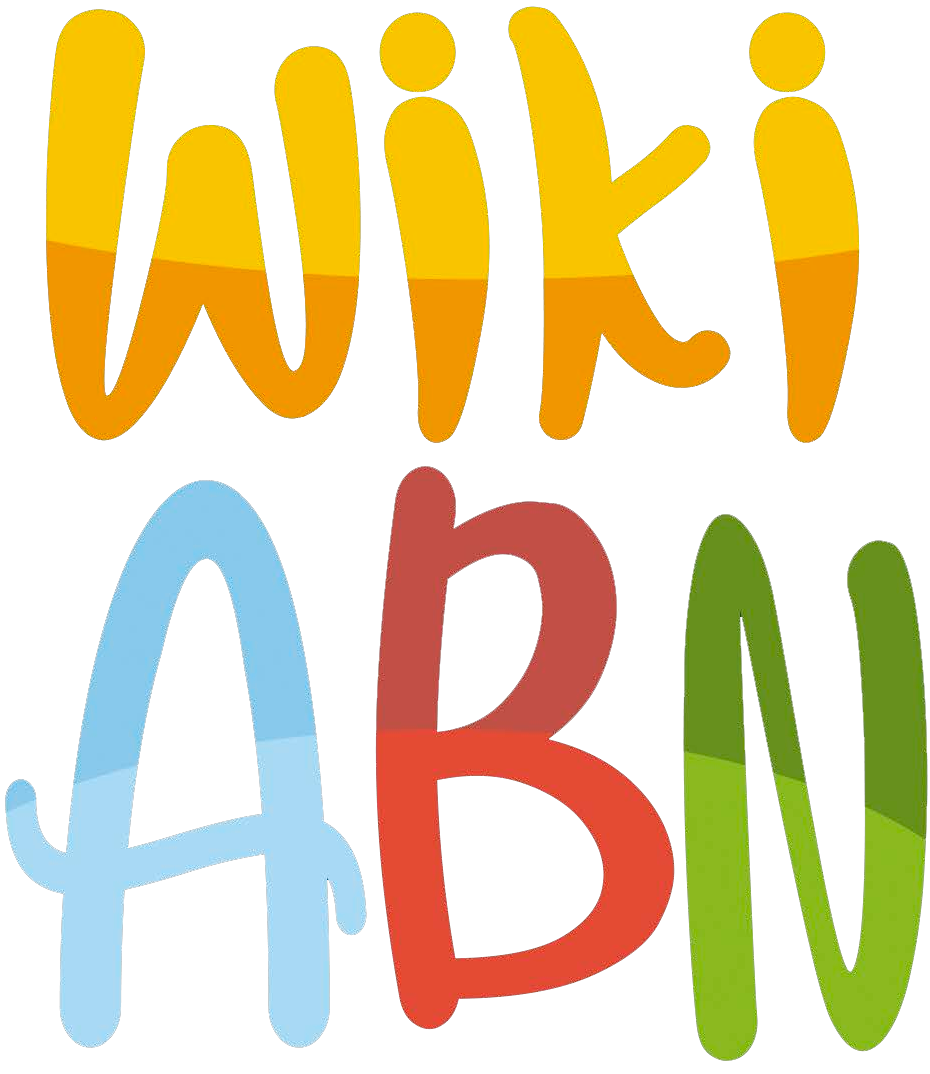 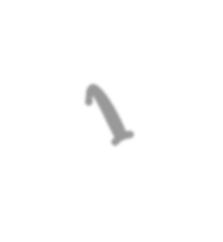 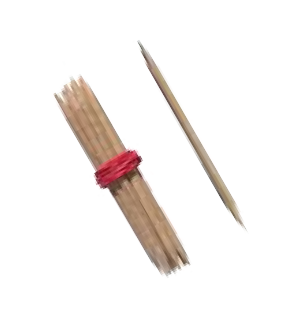 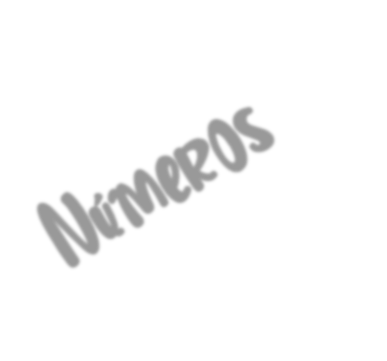 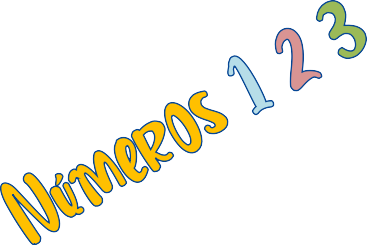 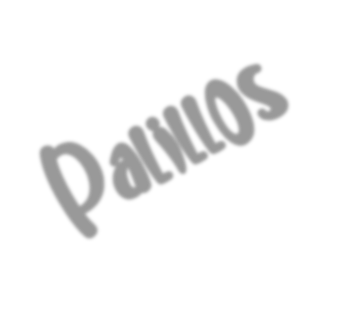 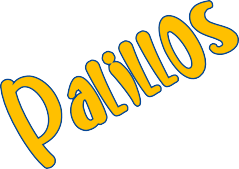 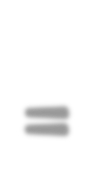 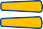 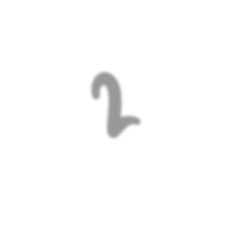 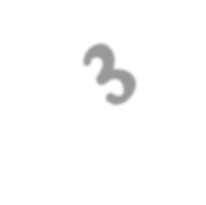 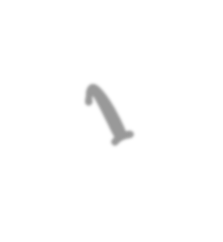 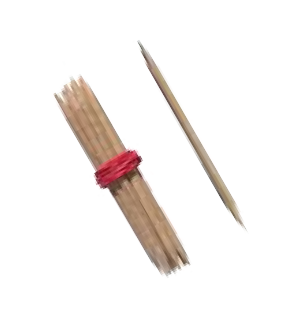 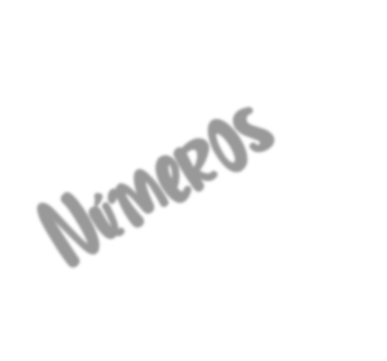 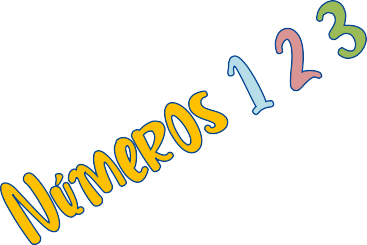 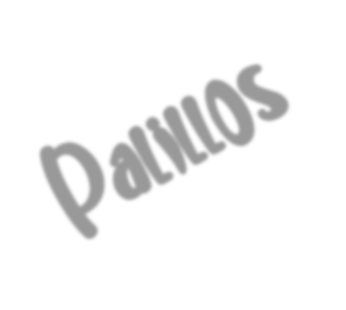 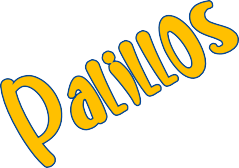 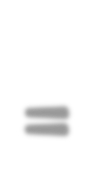 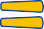 Fecha:
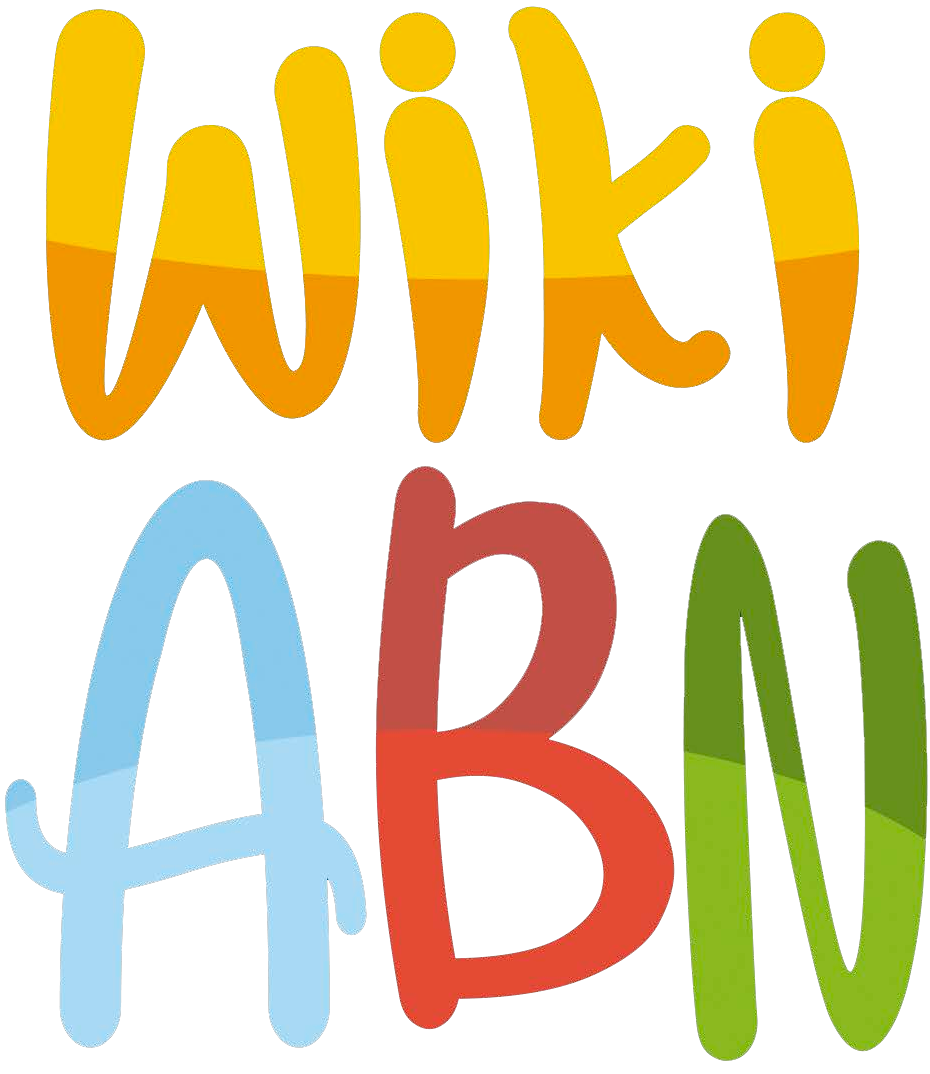 DESCOMPOSICIÓN
Fecha:
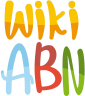 Fecha:
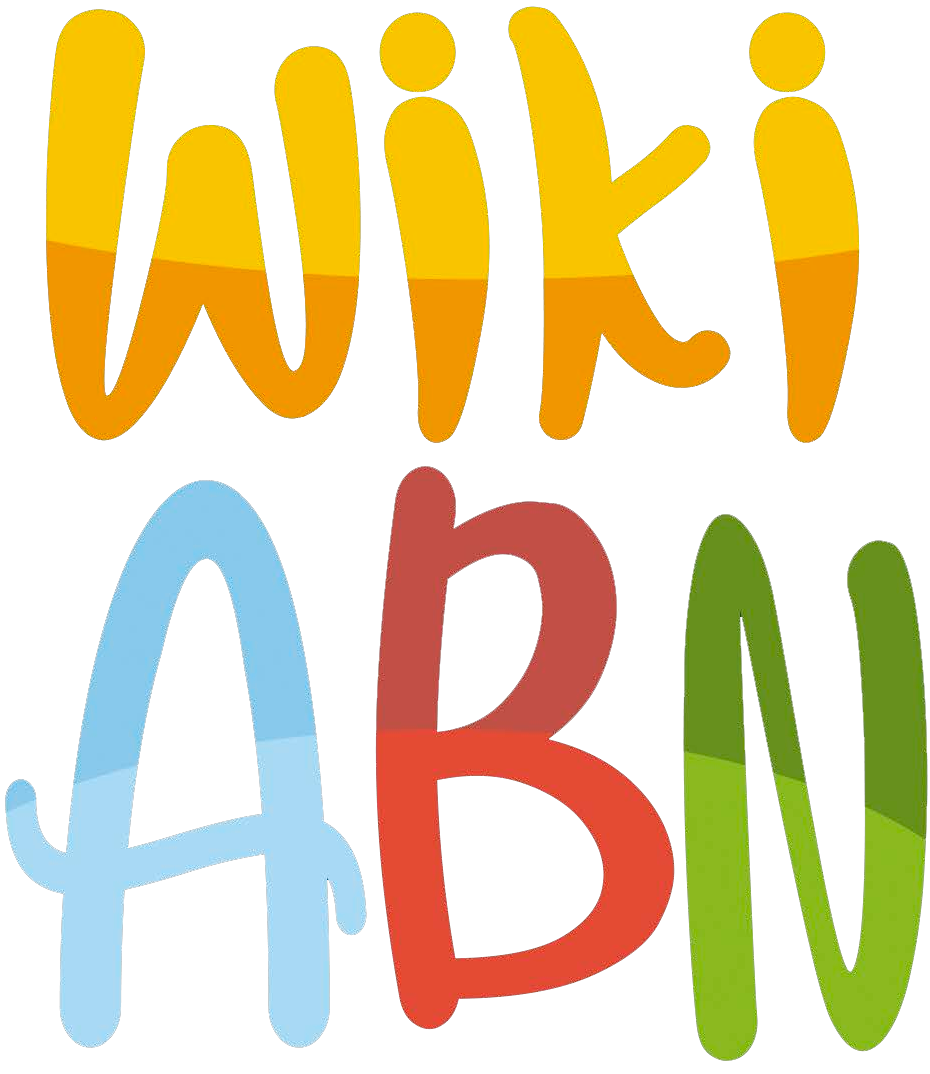 DESCOMPOSICIÓN
Fecha:
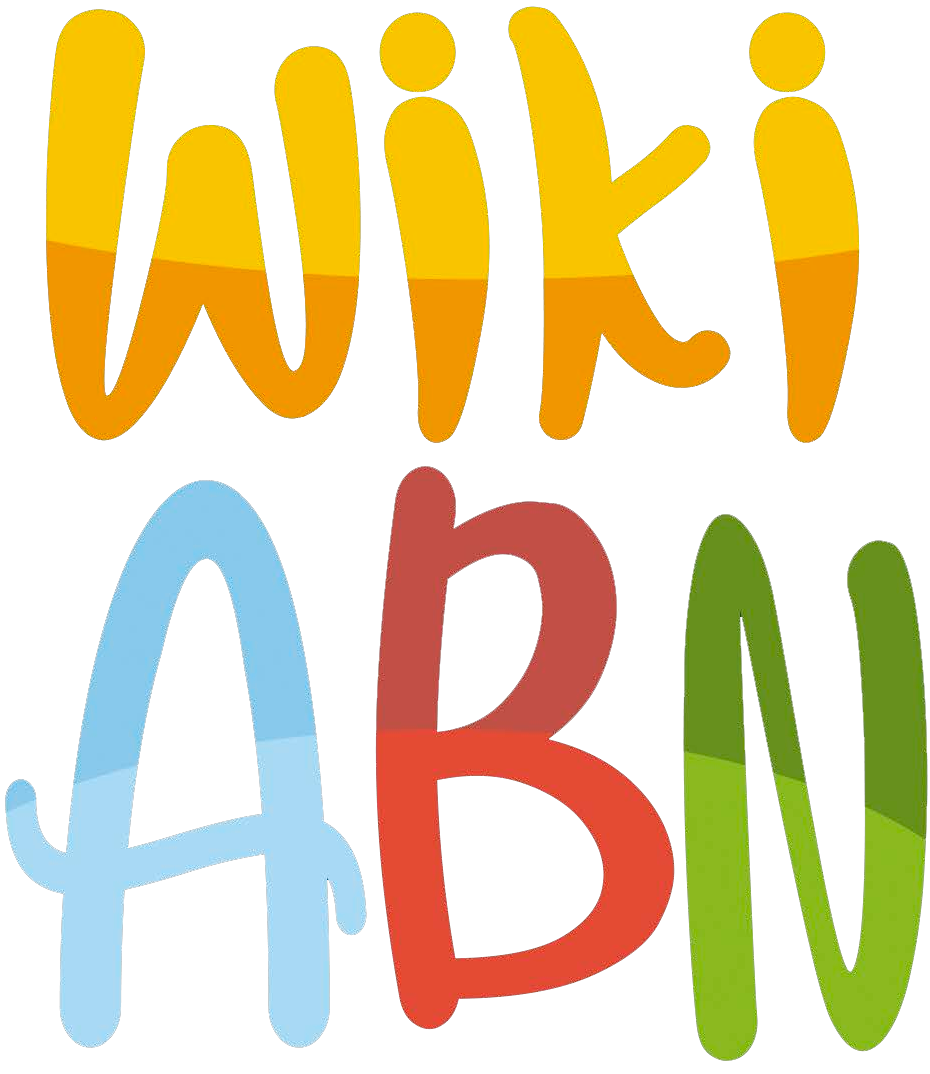 DESCOMPOSICIÓN AMPLIADA
Fecha:
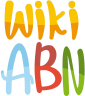 3LUPLGHV QXPULFDV
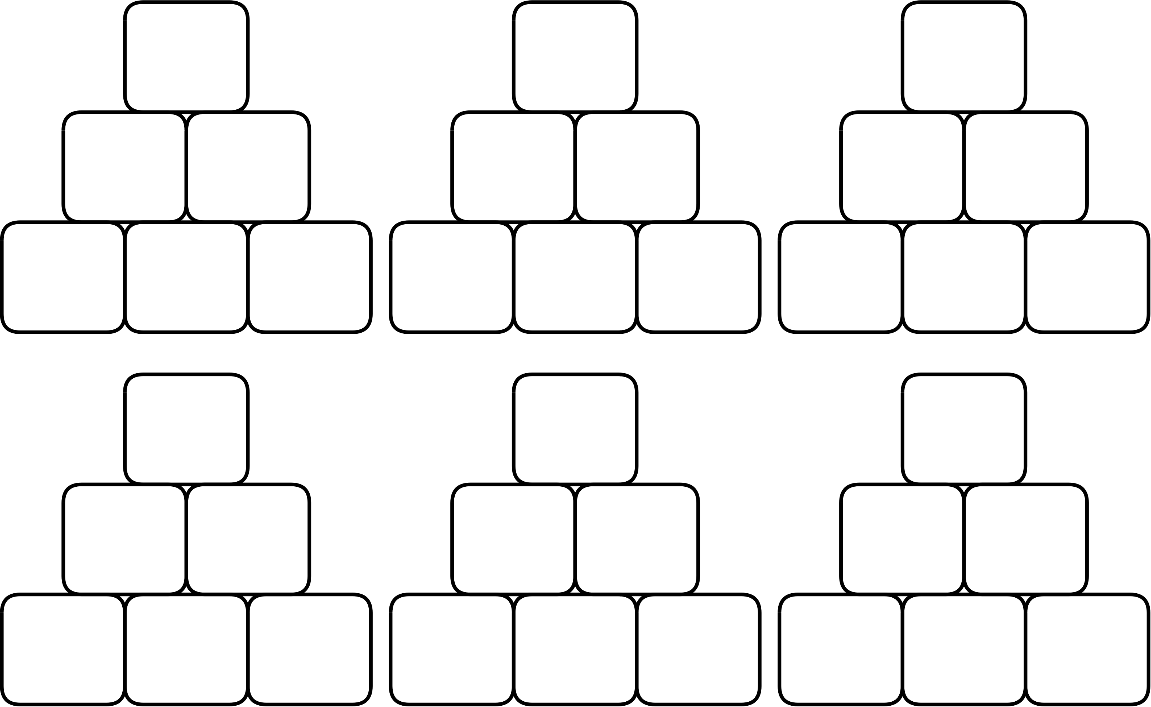 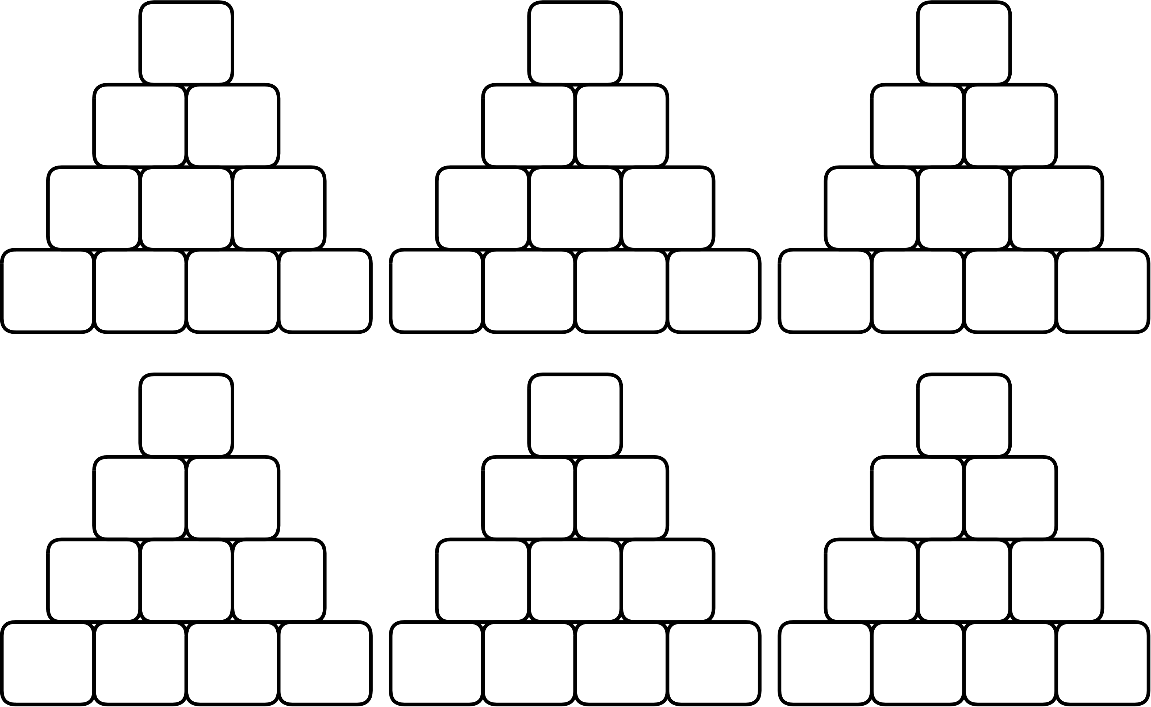 Fecha:
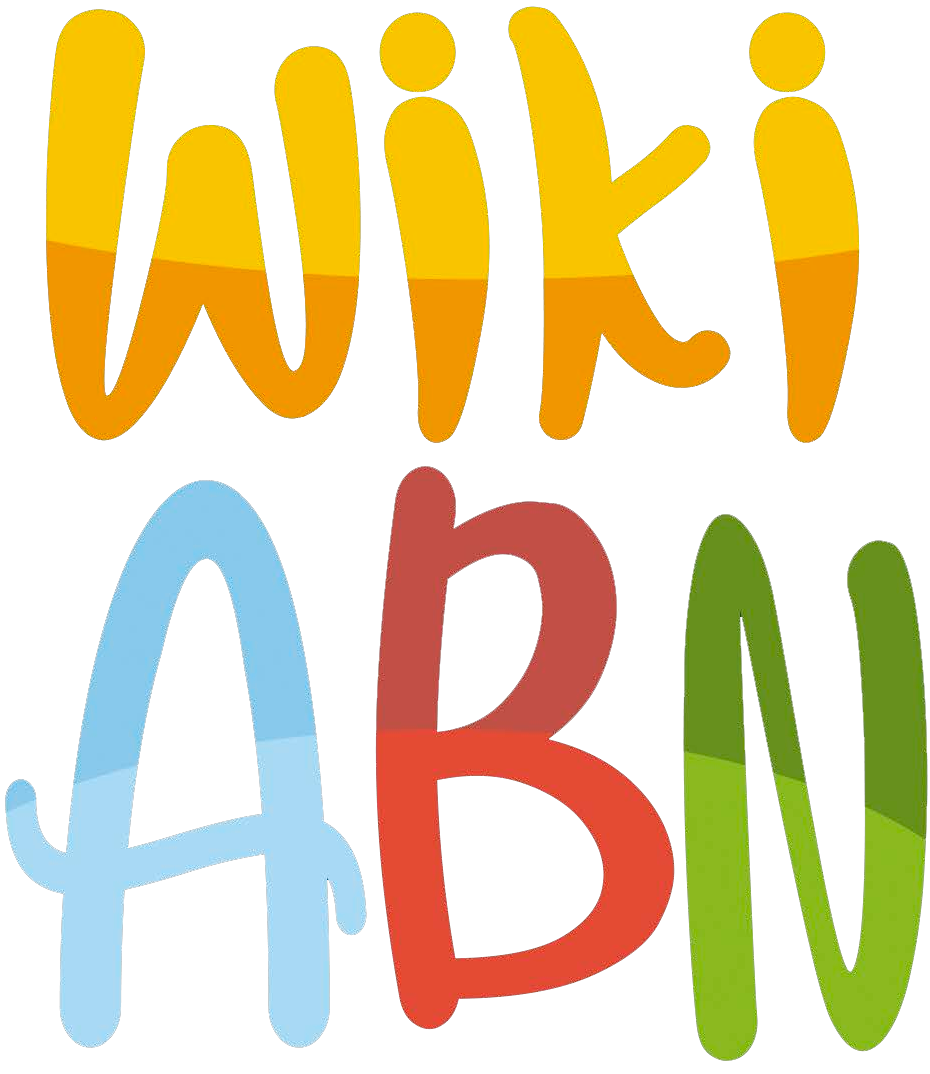 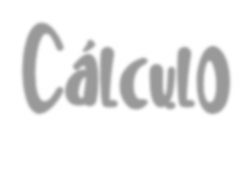 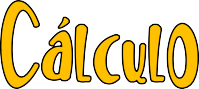 Fecha:
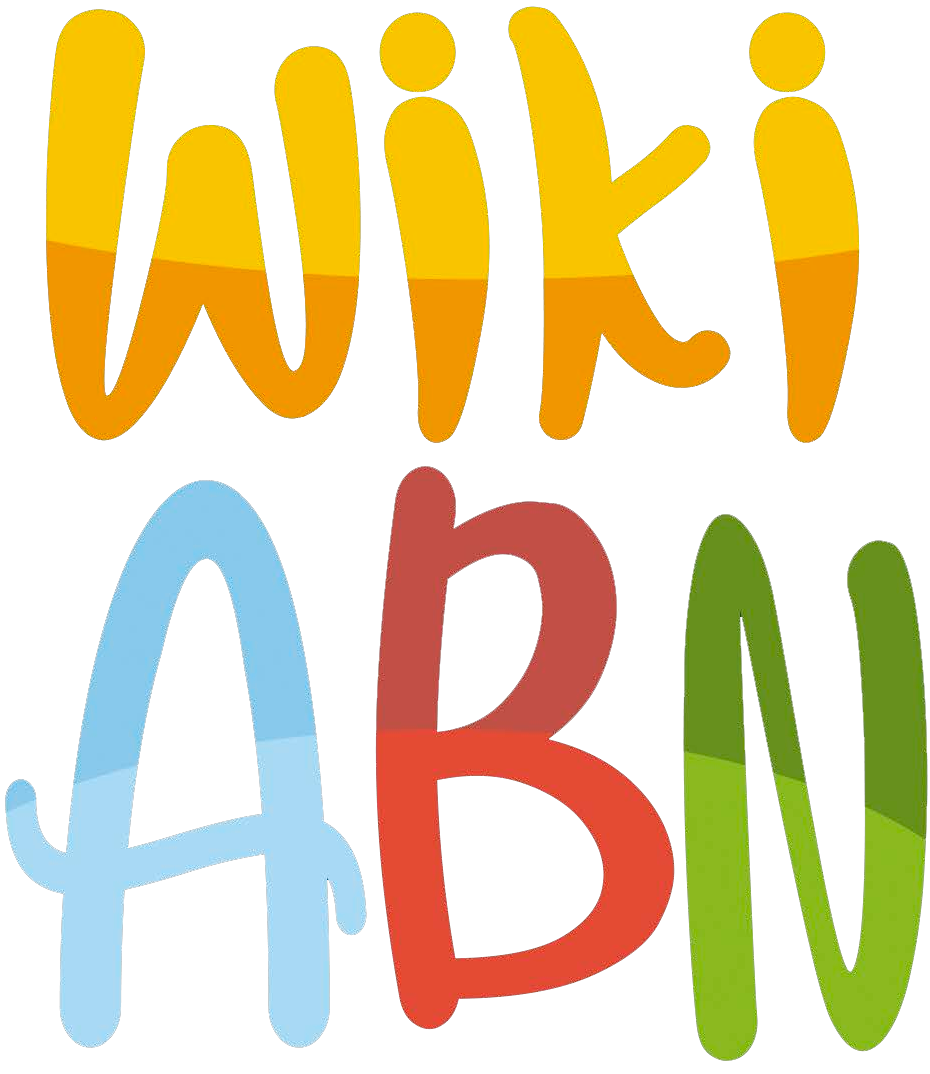 RESTAS CON ESCALERAS
Fecha:
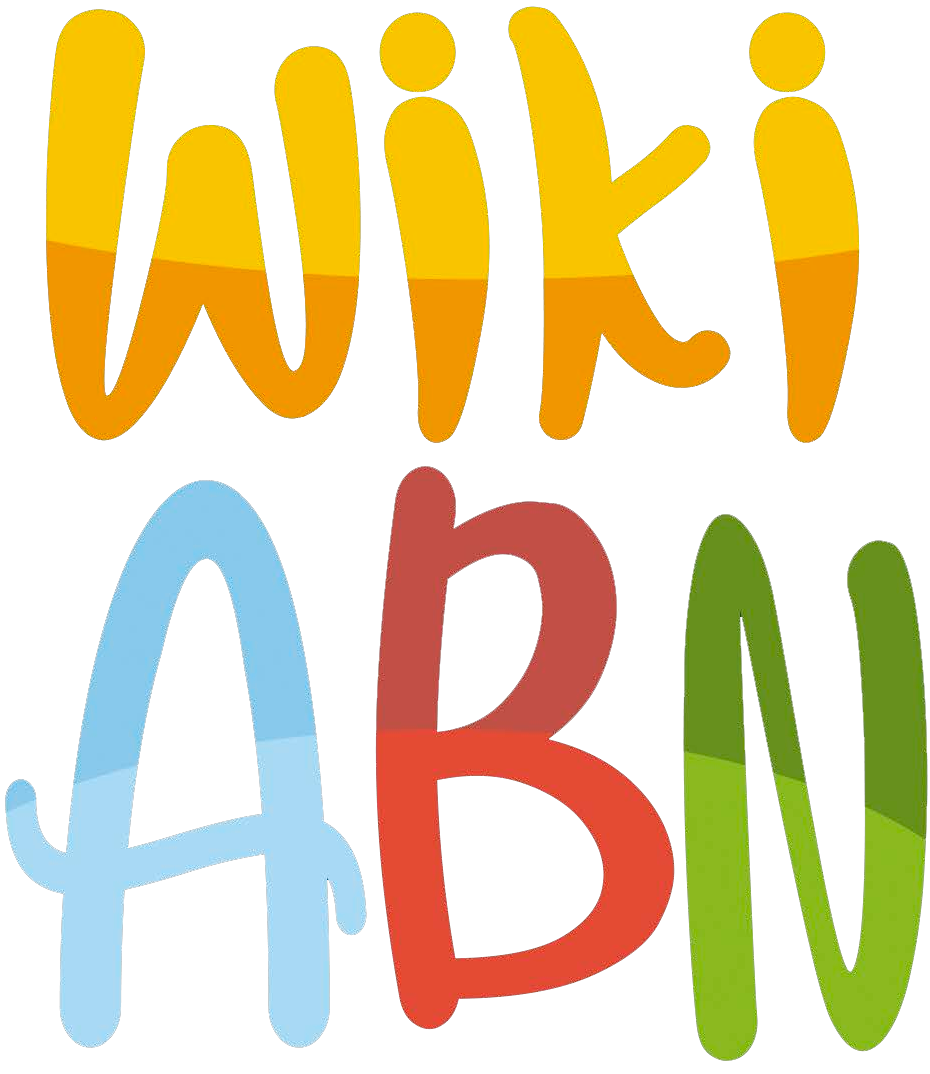 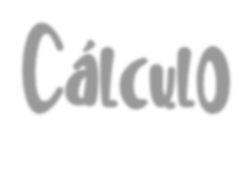 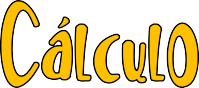 Fecha:
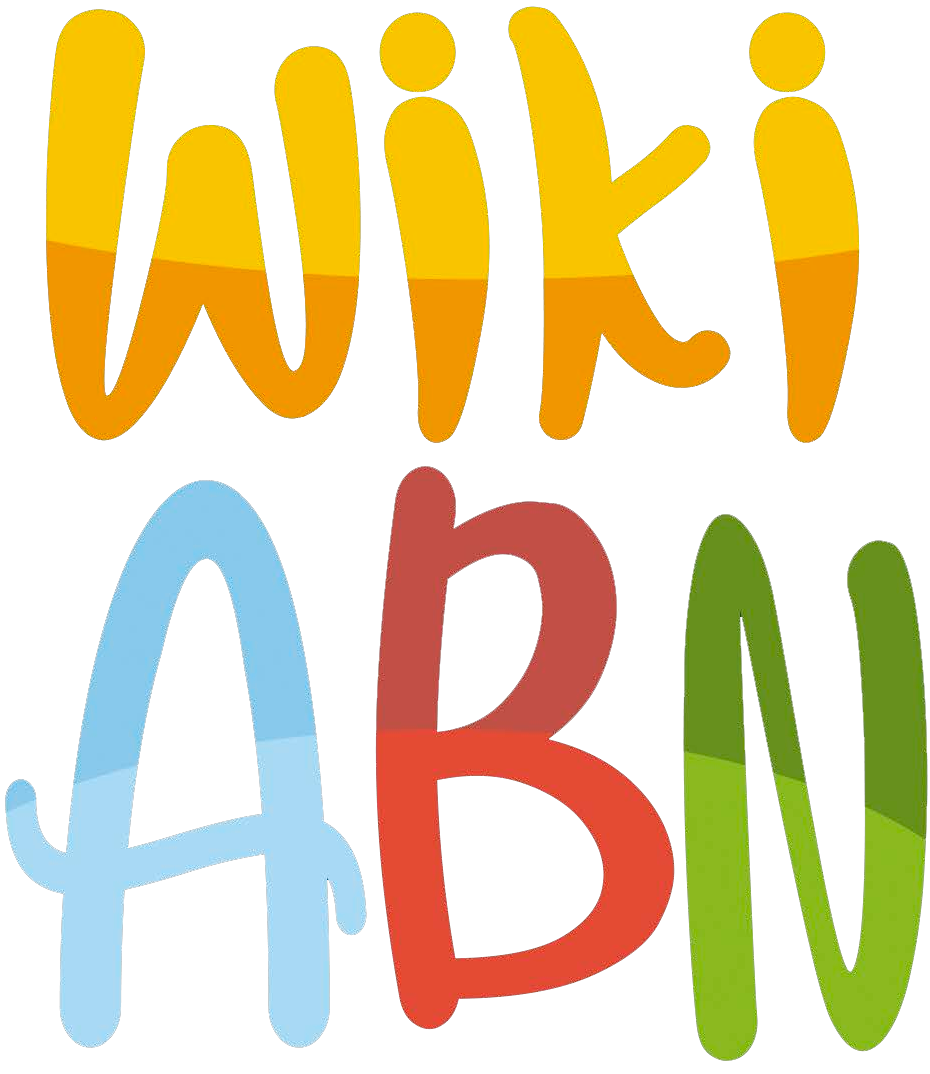 CÁLCULO MENTAL
FASE:
FASE:
FASE:
Fecha:
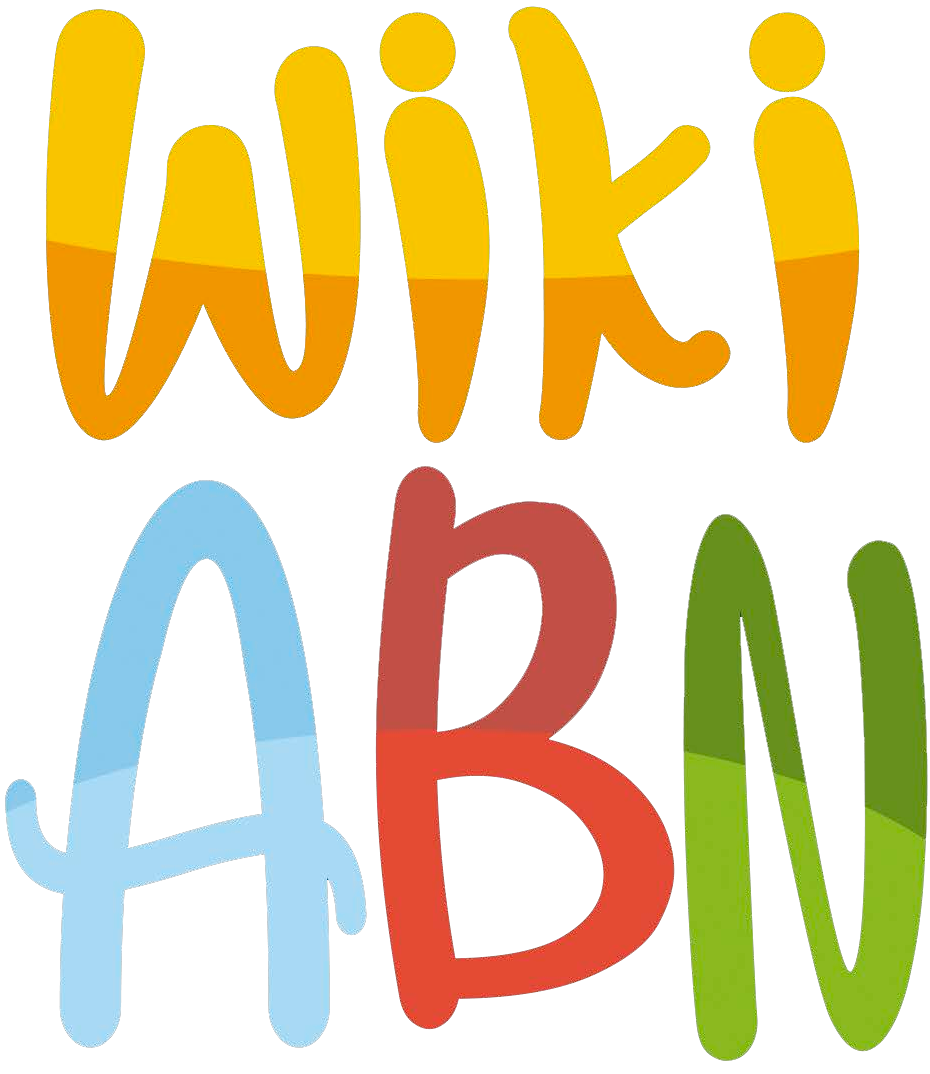 CÁLCULO MENTAL
FASE:
FASE:
FASE: